ACUTE respiratory distress syndrome
Ahmad awedat
Maria qatawneh
Acute Respiratory Distress Syndrome

Any disease that causes  diffuse acute inflammation in the lung is called acute lung injury(ALI).

If severe (severity defined by PF ratio) it is called acute respiratory distress syndrome(ARDS).

Associated with high mortality(≈40%)
It is characterized by :
• neutrophil sequestration in pulmonary capillaries 
• increased capillary permeability
• protein-rich pulmonary oedema with hyaline
     membrane formation
• damage to type 2 pneumocytes leading to surfactant
      depletion
• alveolar collapse
• reduction in lung compliance.
The result is V/Q mismatch.
;
Clinical presentation

- Unexplained tachypnea ( the 1st sign often).
- Breathlessness 
- Increasing hypoxemia  with central cyanosis.
- Bilateral fine Inspiratory crackles throughout lung field.
CXR: bilateral diffuse 
* ( The clinical symptoms and signs are not specific, sharing many features with other pulmonary  conditions ) .
investigation
ABG 
 O2 ( acute respiratory alkalosis )
  A-a gradient .
Chest X-ray
- diffuse bilateral alveolar infiltration
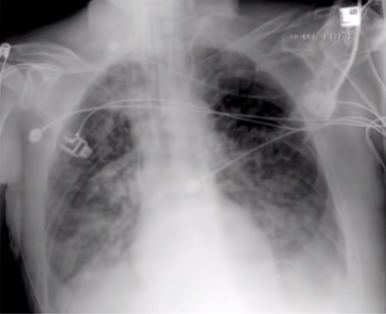 CT scan 
Wide spread patchy
Air bronchogram
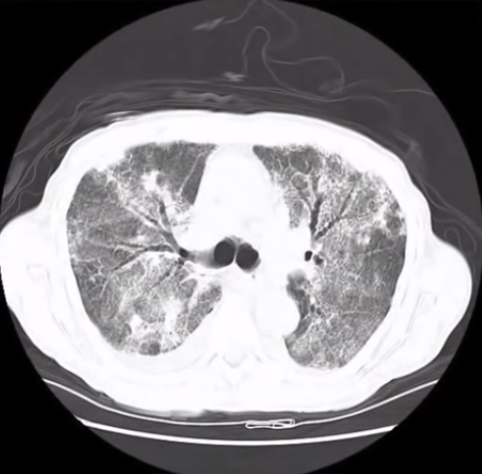 Criteria for diagnosis
Respiratory symptoms ( < 1 week )
X-ray / CT :bilateral  opacification .
Rule out of other causes :- cardiogenic pulmonary edema ( most important to R/O) PCWP 18
Management of ARDS
This is based on treatment of the underlying condition (e.g..eradication of sepsis), supportive measures ,mechanical ventilation and avoidance of complications such as VAP and ventilator induced lung injury.
Oxygenation and mechanical ventilation:
- try to keep O2 sat. >90%
 - almost all required intubation + mechanical ventilation
- Occasionally patients can be managed with non-  invasive ventilation, but the failure rate is high and  the majority will require endotracheal intubation.
Mechanical ventilation
-PEEP (stand for positive end-expiratory pressure) 
      is a positive pressure left in the chest at the end of exhalation ,the   purpose of utilizing PEEP in mechanically intubated patient is to help prevent the alveoli from completely collapsing at end expiration.

Avoid ventilator induced lung injury (which arise from overdistended alveoli and cyclic opening and closing of atelectatic alveoli)
         Use adequate but not excessive PEEP
         Use low tidal volumes (VT)=6ml/kg
         monitor end respiratory plateau pressure,maintain less than 30cm h2o
Prone positioning :
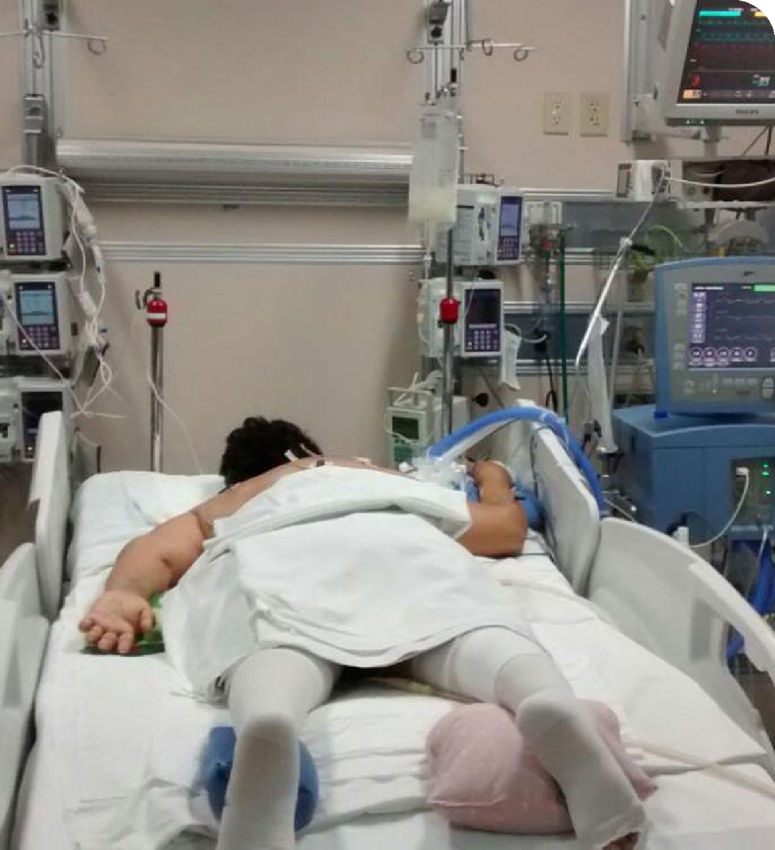 -Prone positioning stabilize anterior chest wall , causing improved physiology and recruitment of previously unused alveolar units.
-Was found to get the heart off of the left lower lobe and help with expansion.
-Complications of prone positioning, includes :
	facial oedema, pressure sores, and dislodgement of  catheters and endotracheal tubes,
Circulatory support: 

- Volume overloaded should be avoided .
Keep patient slightly hypovolemic , (providing the patient is  not in shock).
A central line is recommended to measure the central  venous pressure (CVP), with regular assessments of fluid status.
 -Fluid restriction + diuretics
Nutritional support :
 - tube feeding are preferred over than parenteral nutrition , to maintain intestinal epithelium and it’s natural defense against bacteria .

Pain relief .
Treat underlying cause 
In patients who have an infectious cause for ARDS  (e.g., pneumonia or sepsis), the prompt initiation of  antimicrobials is important.

Empirical antibiotics targeted at the suspected  underlying infection should be used as soon as  possible after obtaining appropriate cultures including  blood, sputum, and urine cultures.

Once culture results are available, the antimicrobial  regimen can be tailored for the identified organism.
prognosis
If ARDS is accompanied by sepsis, the mortality  rate may reach 90%. The major causes of death in  ARDS are the primary illness and secondary  complications such as organ failure sepsis.
Most survivors of ARDS are left with some pulmonary  symptoms (cough, dyspnea, sputum production), which  tend to improve over time
Thank you